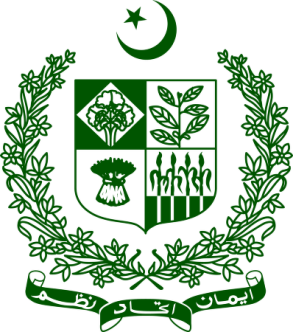 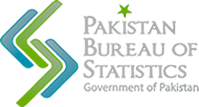 MINISTRY OF PLANNING, DEVELOPMENT 
& SPECIAL INITIATIVES
Presentation on Enumeration Methodology
Dated: 24-08-2021
Progress Made so far….
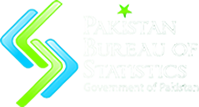 The recommendations of the Committee were deliberated in detail in 7th meeting held on 15th July 2021
After Consensus broader recommendations presented to Minister PD&SI on same day
As per directions of the Minister PD&SI , presentation on Optimum use of technology was presented to Minister IT&T and Chairman NADRA on 2nd August 2021
Broader recommendations of the committee were presented initially virtually to all Chief Secretaries & their teams on 13th August 2021
2
Pakistan Bureau of Statistics (PBS)
Progress Made so far….
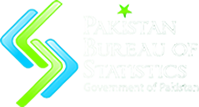 Minister PD&SI directed to deliberate  in detail regarding  Data Enumeration Methodology i.e.
 De-jure and De-facto with pros & cons
3
Pakistan Bureau of Statistics (PBS)
De-Facto Methodology …
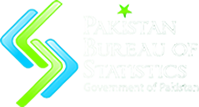 This De-Facto methodology of census is a concept under which individuals are recorded (or are attributed) to the geographical area where they are present at  specified time.” 
People counted where they are found on the defined census date.
one date for enumeration throughout the country 
Turkey(2001) & Bolivia (2012) has used this technique by imposing one-day curfew in the country.
4
Pakistan Bureau of Statistics (PBS)
Pros & Cons of De-Facto Methodology …
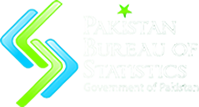 5
Pakistan Bureau of Statistics (PBS)
Pros & Cons of De-Facto Methodology …
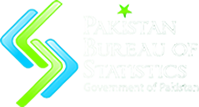 In Pakistan one block is consist of 200-250 houses, for adopting  de-facto approach and to cover population possibly in one or two days then: 
One block need to be divided into 5 to 6 blocks. 
Maps will have to be updated according to the new blocks
Higher number of enumerators required due to increase in blocks.

Bifurcation of blocks and updating of maps of around 180000 blocks is not possible keeping in view the challenging timelines.
6
Pakistan Bureau of Statistics (PBS)
De-Jure Methodology …
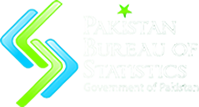 A De-jure method of enumeration counts people according to their usual residence which is defined as the place where he/she has lived continuously for at least six months (not including temporary absences for holidays or work).

Intention to live for at least six months+ in the place is to be considered as usual residence. 
A person with two homes - one in Islamabad and one in Karachi - that only spends limited time in one location is counted where they use the most resources. 
Under this method, the enumeration period of two or three weeks is fixed. 
Enumerators collect information from households by visiting them very often to fill up the various schedules. 
Persons residing temporarily at a place are not enumerated.
7
Pakistan Bureau of Statistics (PBS)
Pros & Cons of De-Facto Methodology …
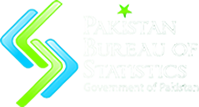 8
Pakistan Bureau of Statistics (PBS)
Comparative Studies…
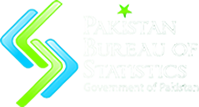 Srilanka used de-facto approach till 2001 but shifted to  De-jure in 2011 to  cover the actual population as per usual place of residence 

Turkey used de-facto approach till 2000  but due to its limitations including the fact that information could only be collected on the enumeration date.

Bangladesh used De-facto  in all census till 2000 but amended it and in 2011 to cover household members who were on board and on duty were counted in their respective households. 
In 2021 planned to use  de-jure methodology
Pakistan Bureau of Statistics (PBS)
9
Recommendation…
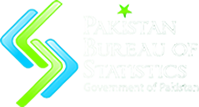 For comparability of results with previous census 
& 
	Based on Comparative studies, that majority of 	regional/ global countries are using de-jure 	methodology for complete coverage and 	effective planning.  

PBS/ Census Committee recommended  to adopt De-jure methodology
Pakistan Bureau of Statistics (PBS)
10
THANK YOU
11
Issues 
…
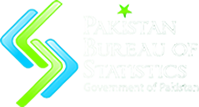 By counting population through de-jure method, the reported population is according to where people sleep (night time population) rather than where they work (daytime population). 
For this reason, the population of central cities is usually far less than the number employed there and that of suburbs far more than those employed in suburbs.
Pakistan Bureau of Statistics (PBS)
12
Way Forward
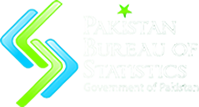 Possible solution for this problem is to use mix mode  by adding “Usual place of residence” code in questionnaire of Resident Status 

Resident Status of person 

Present =1 ( usual resident) 
Temporarily Absent at the time of enumeration =2 
and Visitor=3 
 In this way the de-facto population is calculated using code 1& 3,.   
De-jure population will be calculated by adding 1 & 2 
Comprehensive training will be needed for clarity of concepts 
This question was added in 1998 census.
 India has also used the same methodology in 2001 census which spread from 9th to 28th February 2001.
Pakistan Bureau of Statistics (PBS)
13
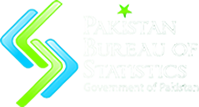 Method of Enumeration in different Countries
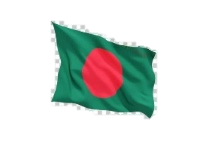 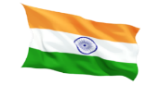 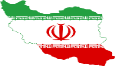 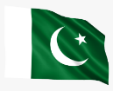 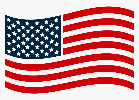 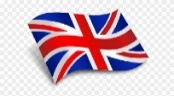 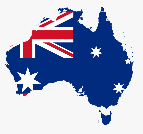 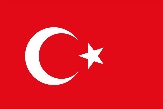 14
Pakistan Bureau of Statistics (PBS)
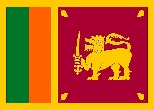 REVIEW OF REGIONAL  COUNTRIES- FIELD OPERATION MECHANISM
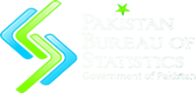 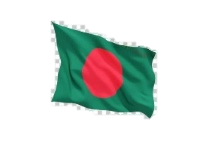 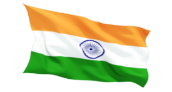 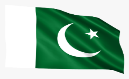 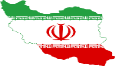 15
Limitations of De-Facto methodology _Turkey
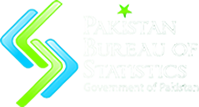 One-day full enumeration with national curfew till 2000
No information on usual residence (de jure)
Large number of staff (approximately One million staff including enumerators, supervisors , trainers, forces and TurkStat was used  for population of 68 million approximately
High cost
Over counting
Pakistan Bureau of Statistics (PBS)
16
Limitations of De-Facto methodology _Turkey
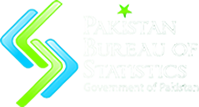 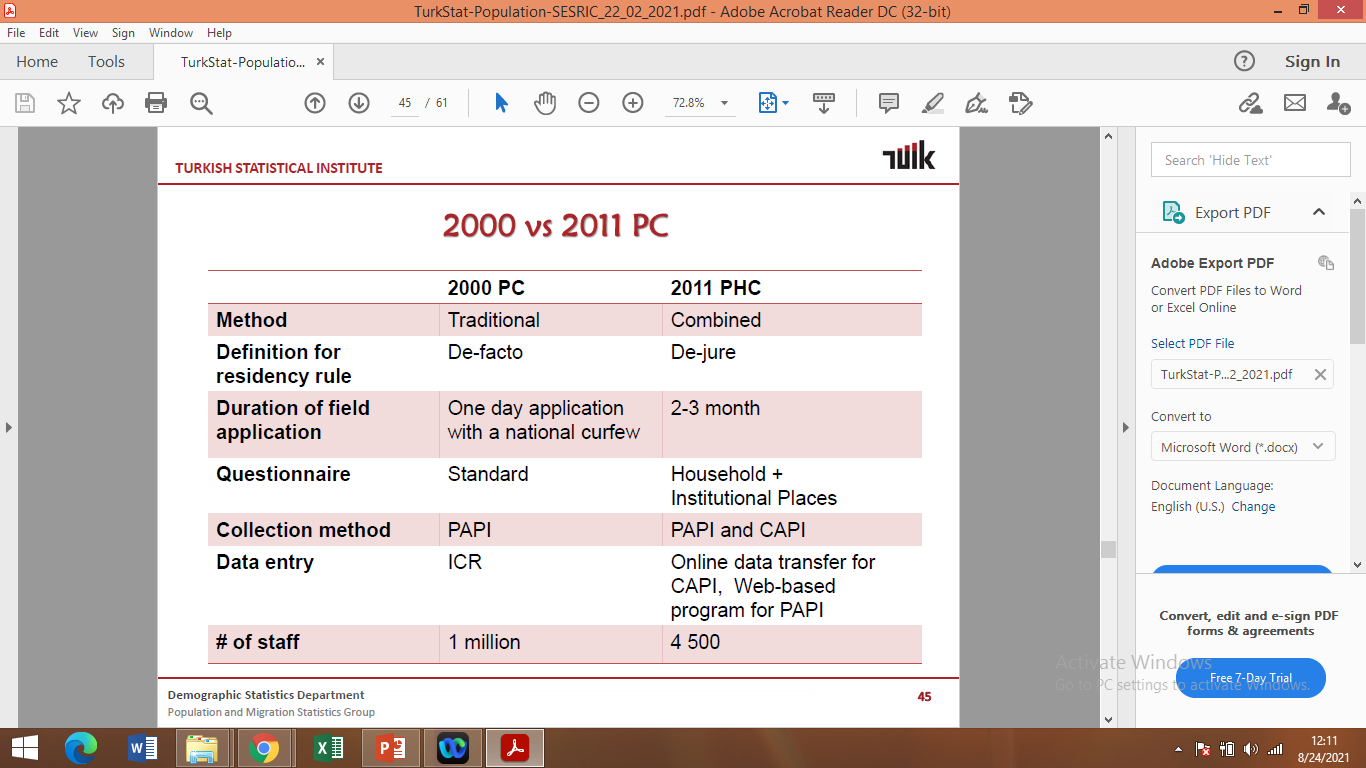 Pakistan Bureau of Statistics (PBS)
17
Limitations of De-Facto methodology _Bolivia
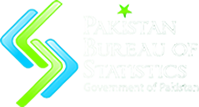 One-day full enumeration with national curfew on 21st November 2012
No information on usual residence (de jure)
Large number of staff (approximately 217000 enumerators and 36000 police officers used  for population of 10 million approximately
Pakistan Bureau of Statistics (PBS)
18
Way Forward
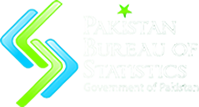 Possible solution for this problem is to use mix mode  by adding “Usual place of residence” code in questionnaire of Resident Status 
Resident Status of person 
Present =1 ( usual resident) 
Temporarily Absent at the time of enumeration =2 
and Visitor=3 
 In this way the de-facto population is calculated using code 1& 3, on the assumption that the temporarily absent will be covered elsewhere in the country.   
While de-jure population will be calculated by adding 1 & 2 and excluding visitors from the population during the analysis. 
Comprehensive training will be needed to clarify the concepts regarding the three codes for quality data collection. 
This question was added in 1998 census, India has also used the same methodology in 2001 census which spread from 9th to 28th February 2001.
Pakistan Bureau of Statistics (PBS)
19
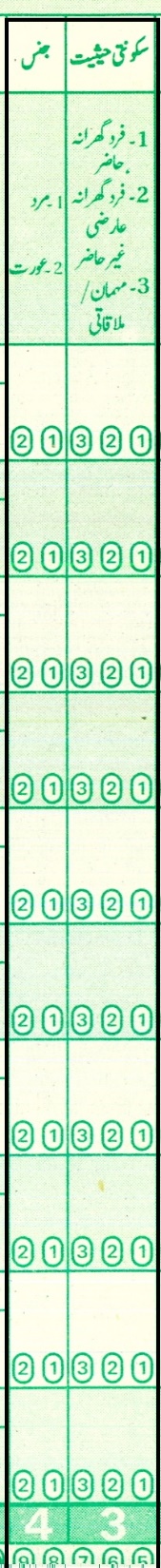 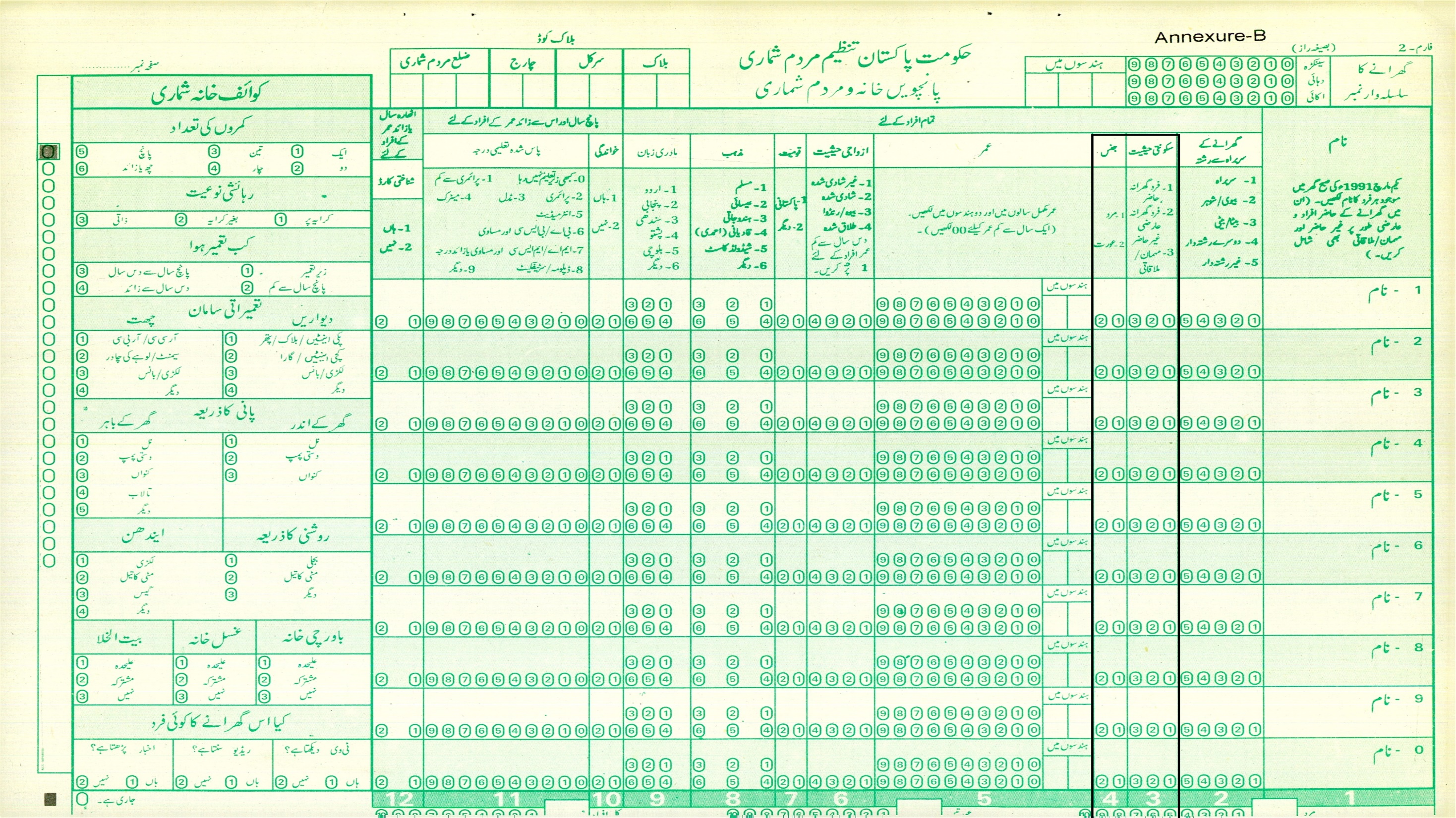 20
REVIEW OF REGIONAL  COUNTRIES- FIELD ENUMERATION MECHANISM
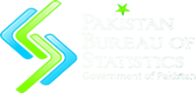 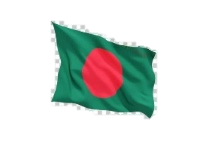 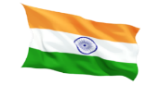 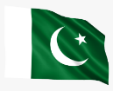 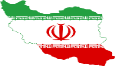 21
7
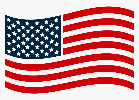 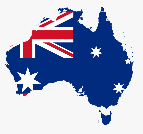 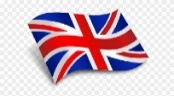 22
9